El subjuntivo
Spanish 201, UBC (Continuemos)
This presentation is licensed by Creative Commons under CC BY 4.0
Plan del día
I. Actividad de repaso (Conversación)
II. Las conjugaciones del subjuntivo
III. Lectura (vocabulario Lección 4 y el subjuntivo con volición/emoción/expresiones impersonales – pp. 130-134)
IV. El subjuntivo con duda/negación (pp. 162)
Warm-up: ¿Qué piensas? (Un repaso colectivo de la semana pasada)
ACTIVIDAD DE WARM-UP

Materiales
-Cada persona tiene una ficha
con una pregunta;

Instrucciones
1) Hay que hacerle tu pregunta
a tu compañero/a y vice versa.

2) Cuando yo diga “A CAMBIAR,”
van a cambiar fichas y compañeros…

Vamos a cambiar al 
Menos 5 veces… quizás más 
[Speaker Notes: Vocabulario de la lección 4
Comparaciones de igualdad (tanto… como)
comparaciones de desigualdad (más o menos que/de)]
¿Qué aprendimos?
1. ¿Te gusta el café de Starbucks más/menos que el de Boulevard?
A mí, me gusta  el café de Starbucks más que el de Boulevard…
2. Cuando viajas, ¿prefieres viajar por avión, por coche, o por tren?  ¿Por qué?
 Yo prefiero viajar por tren…
3. ¿Estás de acuerdo?
No creo que sea importante tener celebraciones especiales en familia.  ¿Por qué sí o no?
¿Qué modo verbal usamos en esa pregunta?  ¿Indicativo o subjuntivo?
¿Qué recuerdan uds.?El subjuntivo (p. 127)
¿Cómo conjugamos un verbo en el modo subjuntivo?
¡Tomen unos minutos para hablar con un compañero para ver qué recuerdan!
Ejemplo: Hablar
“La raíz” de todas
las conjugaciones
Paso 1 
(Step 1):
-Mirar el infinitivo
Paso 3: 
Agregar (add)
el final opuesto
Paso 2: 
“YO/indicativo”
Yo hable	    nosotros hablemos
Tú hables   vosotros habléis
Él/ella/ud. hable    uds. hablen
¿Cuál es la conjugación del “yo” en el indicativo?
yo - hablo
AR: e
IR/ER: a
¿Termina en “ar,” “er,”
 o “ir”?
¿Qué recuerdan uds.?
Ejemplo: Vivir
Paso 1 
(Step 1):
-Mirar el infinitivo
Paso 2: 
“YO/indicativo”
Paso 3: 
Agregar (add)
el final opuesto
¿Termina en “ar,” “er,”
 o “ir”?
¿Cuál es la conjugación del “yo” en el indicativo?
yo - vivo
IR/ER: a
Yo viva	    nosotros vivamos
Tú vivas   vosotros viváis
Él/ella/ud. viva    uds. vivan
¿Qué recuerdan uds.?: El subjuntivo (Irregulares) (pp. 128-129)
**Ejemplo: Volver
Paso 1 
(Step 1):
-Mirar el infinitivo
Paso 2: 
“YO/indicativo”
Paso 3: 
Agregar (add)
el final opuesto
¿Termina en “ar,” “er,”
 o “ir”?
¿Cuál es la conjugación del “yo” en el indicativo?
yo - vuelvo
IR/ER: a
vuelvo                    vuelva
Paso 4: 
¿Es irregular?  ¿Tiene cambios de raíz?
Yo vuelva
¿Qué pasa con verbos con cambios de raíz en el indicativo?
nosotros volvamos
tú vuelvas
vosotros volváis
él vuelva
ellos/uds. vuelvan
¿Qué recuerdan uds.?: El subjuntivo (Irregulares) Car/zar/gar(pp. 128-129)
**Ejemplo: Buscar
Paso 1 
(Step 1):
-Mirar el infinitivo
Paso 2: 
“YO/indicativo”
Paso 3: 
Agregar (add)
el final opuesto
¿Termina en “ar,” “er,”
 o “ir”?
¿Cuál es la conjugación del “yo” en el indicativo?
yo - busco
Ar: e
busco                    busque
Paso 4: 
¿Cómo se pronuncia “busCO?
“Que, que, que”
Yo busque
¿Cómo podemos mantener la “c” fuerte?
nosotros busquemos
Tú busques
vosotros busquéis
él busque
ellos/uds. busquen
Actividad: ¡A conjugar!
Usando la información presentada en las pp. 127-129, den conjugaciones de los verbos/sujetos siguientes:
¿Quieren más práctica?

Hagan el ejercicio 18, página 128 en 
Continuemos.
Modelo: Yo / llegar
Yo llegue
Nosotros tengamos
Nosotros / tener
Ellos / tomar
Tú / conocer
Todos nosotros / hacer
Ella / ser
Uds. / poder
Tú / poner
**Yo / saber
Ellos tomen
Tú conozcas
Todos hagamos
Ella sea
Uds. puedan
Tú pongas
yo sepa
Verbos con raíces irregulares
Actividad: ¡Márcalo con “x”!
Materiales
1) Una tabla con muchos verbos conjugados en el subjuntivo; 
2) Una lista de verbos con sus sujetos para leerle a su compañero de clase.

Instrucciones: 
Whoever goes first will listen as his/her partner reads the conjugations.  
Try to find as many as possible within a 1 minute time frame.  
Then, we will switch and your partner will give it a try.
El subjuntivo en contexto: Lectura
Ahora, vamos a combinar el subjuntivo con el vocabulario de esta lección.
Actividad Pre-LecturaFiesta de Nochevieja (adaptación de artículo: http://www.euroresidentes.com/navidad/fiestas/fiesta-nochevieja.htm)
¿A uds., les gusta organizar fiestas de Nochevieja? 
¿Les gusta organizarlas con otras personas o solos?
¿Qué hay que hacer antes de hacer una fiesta? ¿Y durante la fiesta?

Ahora, en grupos de 2-3 personas, vamos a leer la lectura “Fiesta de Nochevieja.”

Mientras leen la lectura, piensen en lo siguiente:

1) ¿Cuáles son algunas recomendaciones que nos hace la autora del artículo sobre cómo organizar una fiesta de Nochevieja?
2. ¿Qué modo utiliza la autora para darnos sus recomendaciones? ¿Indicativo o subjuntivo? 
3. ¿Qué palabra/palabras introducen sus recomendaciones?
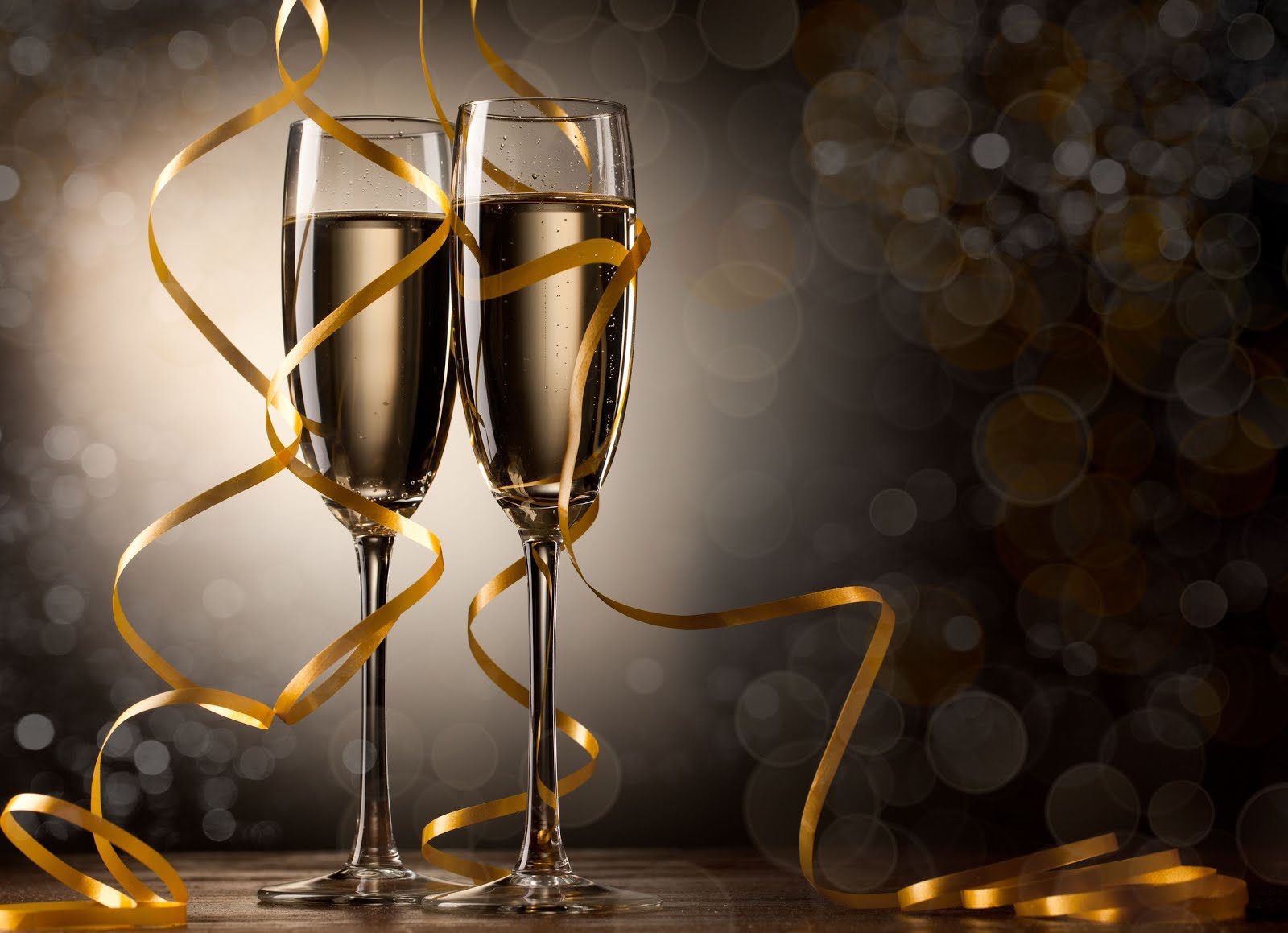 Unas observaciones sobre la lectura
¿Cuáles son algunas recomendaciones que nos hace la autora del artículo sobre cómo organizar una fiesta de Nochevieja?






2) ¿Qué modo utiliza la autora para darnos sus recomendaciones? 

3)  ¿Qué palabra/palabras introducen sus recomendaciones?
Volición (p. 130) / Expresiones impersonales (p.132)/ Emoción (p. 134)
Decidir (to decide)
1) Recomiendo que decidas con mucha antelación tu lista de invitados.
2) Es necesario que elijas con tiempo el menú de nochevieja. 
3) ¡Ojalá que no te olvides de sacar las botellas de champán del frigorífico¡
Elegir (to choose)
Olvidarse de (to forget)
¿Qué hace “que” en estas oraciones?

               1) Une dos cláusulas.
2) “que” también une dos sujetos: yo y tú
CLÁUSULA INDEPENDIENTE           CLÁUSULA DEPENDIENTE
TÚ
YO
Recomiendo que decidas con mucha antelación tu lista de invitados.
¿Qué sabemos ahora?
¡Vamos a practicar más!
Después de leer¿Qué recomendaciones puedes hacer tú para tener la mejor nochevieja posible?
planees
1. Recomiendo que _______________ (planear, tú) con anticipación.
2. No aconsejo que ________________  (viajar/tú y tus amigos).
3. Quiero que lo __________________ (pasar / uds.) con sus amigos más cercanos.
4. Es recomendable que _________________ (tomar / nosotros) 12 uvas con el champán cuando suenen las campanas de medianoche.
5. Ojalá que ________________ (poder/tú) besar a tu querido a medianoche.
viajen
pasen
tomemos
puedas
Subjuntivo (p. 130-133) Usamos el subjuntivo en las circunstancias siguientes:
Adaptación de Cosas que pasan… (p. 134)
Usando la información dada, complete lo siguiente de una manera original.

Modelo: Mañana tengo una fiesta en mi casa.  Espero que… 

-YO Espero que TÚ vengas.

2. Claudia tiene una herradura detrás de la puerta y varios amuletos.  Ojalá que…
3. Yo quiero ponerme a estudiar ahora mismo.  Es una suerte que… 
4. Cora y Sergio nunca están de acuerdo.  Es una lástima que…
le den suerte
yo esté sola en mi casa.
no se lleven bien.
Cantando en subjuntivo“La tortura”
Antes de escuchar la canción:
¿Qué es una tortura?
¿Hay algo que te tortura/te molesta en la vida?
https://www.youtube.com/watch?v=Dsp_8Lm1eSk
Antes de escuchar la canción
Ahora vamos a escuchar una canción de Shakira y Alejandro Sanz titulada “La tortura”. 

-Usan el subjuntivo para expresar sus emociones…
https://www.youtube.com/watch?v=Dsp_8Lm1eSk
Después de escuchar
Ahora, en grupos, quiero que miren la letra de la canción y que señalen  unos ejemplos de verbos en subjuntivo.
¿Por qué se usa el subjuntivo en cada caso?
La letra de la canción
[Shakira:]  
No pido que todos los días sean de sol  
No pido que todos los viernes sean de fiesta  
Tampoco te pido que vuelvas rogando perdón (begging for forgiveness) 

Si lloras con los ojos secos  (If you cry with dry eyes)

Y hablando de ella
[Shakira:]

No puedo pedir que el invierno perdone a un rosal (a rose bush) 

No puedo pedir a los olmos (elm trees) que entreguen peras (grow pears)
¿Verdadero o falso?
1. V    F   Creo que Shakira está feliz con su novio.

2. V    F   Shakira le miente a su novio.

3. V    F   Es probable que Shakira se pelee con su novio.

4. V    F   Shakira quiere a su novio.

5. V    F   No es probable que Shakira vuelva con su novio.
No es verdad que Shakira esté feliz con su novio.
Dudo que Shakira le mienta a su novio.  Él es el mentiroso.
Pelearse – se pelee
Shakira lo quiere, pero no creo que esté contenta con él.
El subjuntivo con la duda y la negación (pp. 162)
No es verdad que… (It’s not true that)
No creo que… (I don’t believe that)
Es difícil que… (it’s unlikely that)
Dudo que… (I doubt that).
A practicar: ¿Estás de acuerdo?
Ahora, lean las siguientes oraciones y degan si están de acuerdo o no.  Si no están de acuerdo, modifiquen la oración para que refleje su punto de vista.
Deseo tener una pareja como el novio de Shakira.
No creo que mis amigos y yo vayamos a la playa nunca en verano.
Mis padres dudan que yo estudie mucho.
Ejercicio 16, página 163 (#s impares – 1, 3, 5…)